Elektronická  učebnice - I. stupeň                     Základní škola Děčín VI, Na Stráni 879/2  – příspěvková organizace                                     Svět kolem nás
116.1  RAKOUSKO
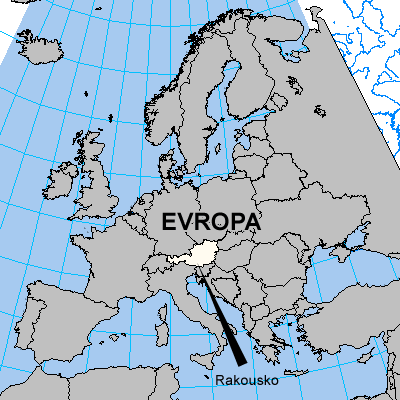 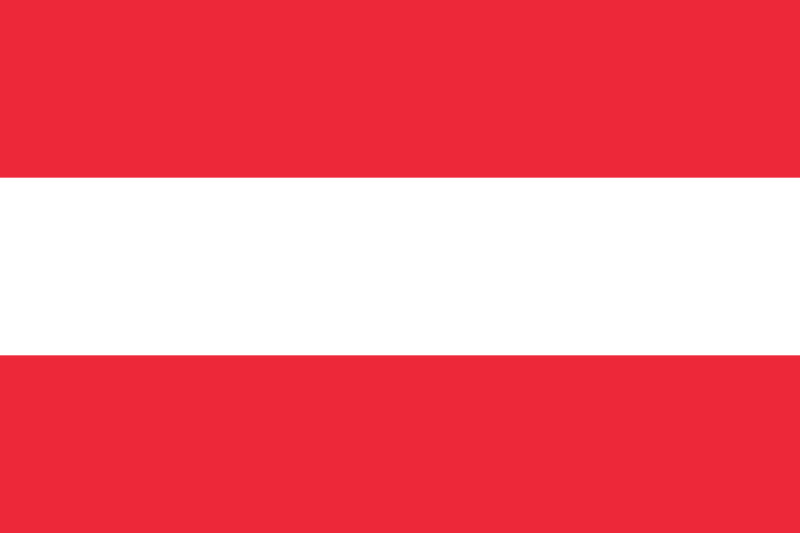 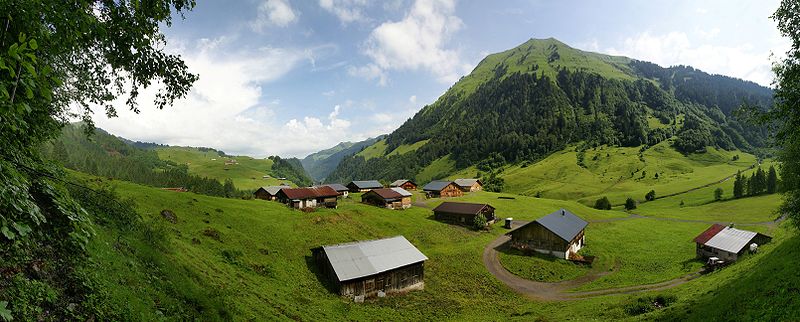 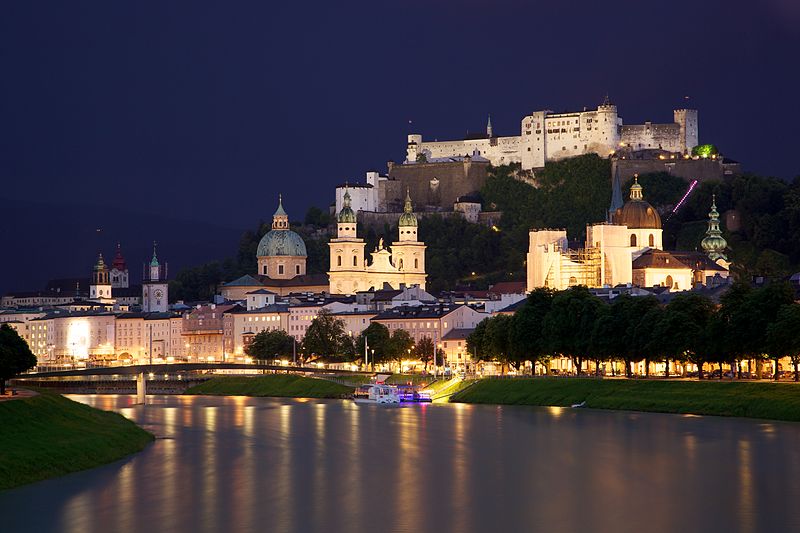 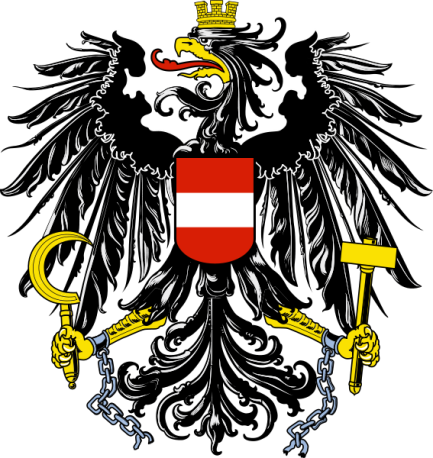 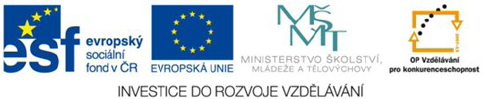 Autor: Mgr. Hana Kopčanová
[Speaker Notes: Víte, kdo způsobuje angínu, chřipku, nebo neštovice?]
Elektronická  učebnice - I. stupeň                      Základní škola Děčín VI, Na Stráni 879/2  – příspěvková organizace                                   Svět kolem nás
116.2  Co už víš?
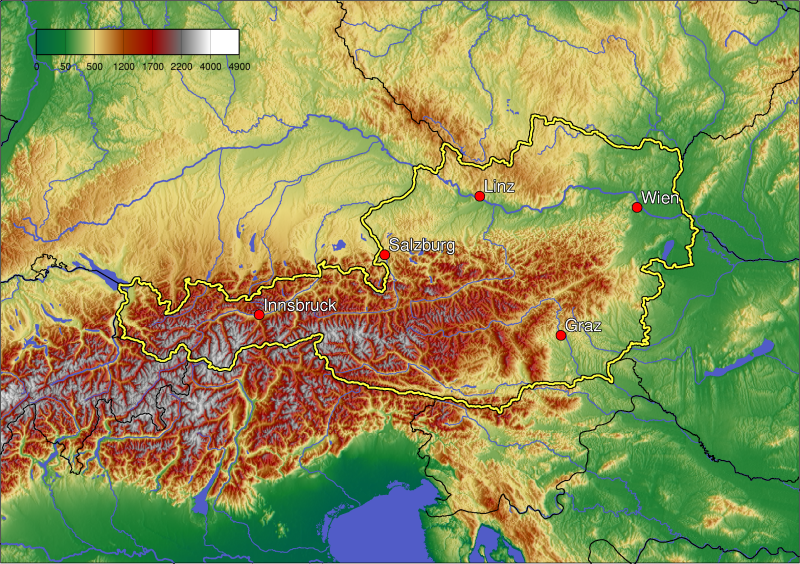 povrch- Alpy
Rakousko leží v Evropě.

 Rakousko je jedním ze sousedních států České republiky.

 Vlajka Rakouska má pouze dvě barvy: červenou a bílou.

 Do Rakouska teče řeka Dunaj.

 Většinu povrchu Rakouska tvoří  vysoké hory Alpy.
Dunaj
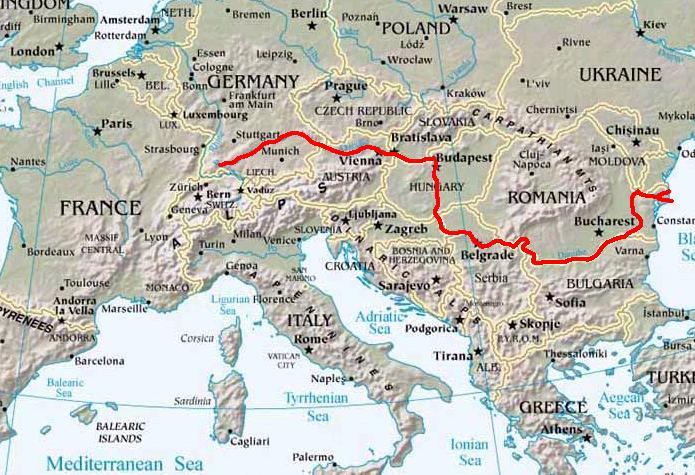 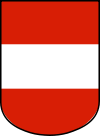 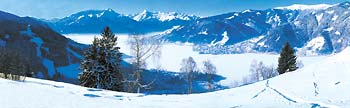 Rakouské Alpy
Elektronická  učebnice - I. stupeň                      Základní škola Děčín VI, Na Stráni 879/2  – příspěvková organizace                                   Svět kolem nás
116.3  Jaké si řekneme nové termíny a názvy?
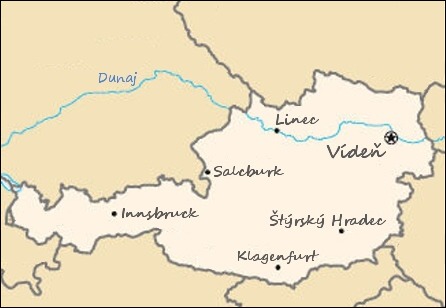 Vídeň – hlavní město Rakouska 

 Vnitrozemní stát - stát, který neobklopuje žádné moře ani oceán

 Federativní republika - typ státního zřízení, jde o složený stát, spojení dvou nebo více států v jeden společný stát

 Dunaj - hlavní řeka Rakouska

 Salcburk - významné  historické město Rakouska

 Innsburck, Štýrský Hradec - významná průmyslová města

 Schönbrunn - známé letní sídlo rakouských císařů
Elektronická  učebnice - I. stupeň                      Základní škola Děčín VI, Na Stráni 879/2  – příspěvková organizace                                    Svět kolem nás
116.4  Co si řekneme nového?
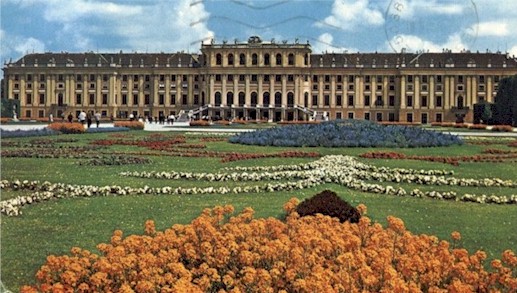 Hlavním městem Rakouska je Vídeň, nejvýznamnější památkou zámek Schönbrunn.

 Úředním jazykem je němčina.

 V Rakousku žije 8 mil. obyvatel, z toho téměř 2 mil. ve Vídni.

 Rakousko je neutrální stát, proto není členem NATO, ale je členem EU, OSN.

 Povrch: většinu Rakouska tvoří velehory Alpy, kolem Dunaje jsou rozsáhlé nížiny.

  Vodstvo: hlavním tokem je Dunaj, pro Rakousko jsou typická jezera.

 Pěstuje se obilí, zelenina a vinná réva (pouze v nížinách), v horských oblastech se chová skot.

 Těží se pouze sůl v okolí Salcburku, ostatní suroviny se dováží.

 Průmysl: Téměř jednu třetinu povrchu Rakouska tvoří lesy, proto je zde významný dřevozpracující průmysl. Vyniká také ve stavbě silnic, tunelů. 

 Horské řeky jsou prudké a po tání sněhu hodně vodnaté, proto má Rakousko velké množství elektráren.
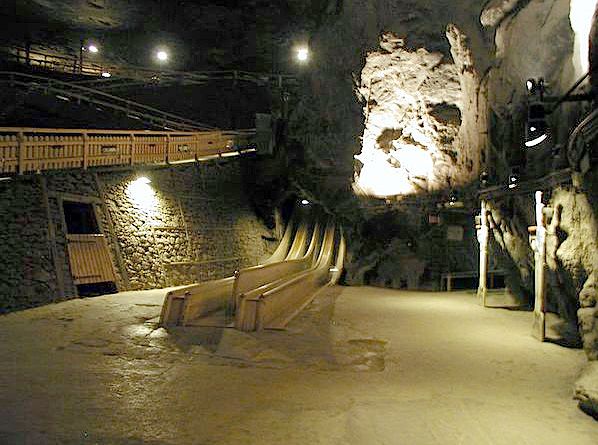 Elektronická  učebnice - I. stupeň                      Základní škola Děčín VI, Na Stráni 879/2  – příspěvková organizace                       	         Svět kolem nás
116.5  Procvičení a příklady
Na slepé mapě ukaž:
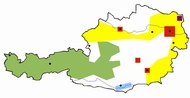 Vídeň

 Dunaj

 Alpy

 Salcburk
Elektronická  učebnice - I. stupeň                      Základní škola Děčín VI, Na Stráni 879/2  – příspěvková organizace                       	         Svět kolem nás
116.6  Něco navíc pro šikovné
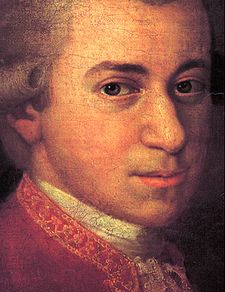 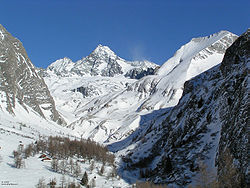 Víte, že…?
 Až do roku 1918 byla Česká republika součástí obrovské říše  Rakousko - Uhersko, které vládli rakouští Habsburkové.

 Rčení „ Dej si bacha“ vzniklo z jména rakouského ministra Alexandra Bacha.

 Císařovna Marie Terezie zavedla u nás povinnou školní docházku a sčítání lidu. 

 V Rakousku se narodil světoznámý hudební skladatel Wolfgang Amadeus Mozart. Svou první operu složil už v jedenácti letech.

 Nejvyšší vrchol Rakouska je Grossglockner, který leží v Alpách.

 Město Salcburk je světově chráněnou památkou.
Glossglockner
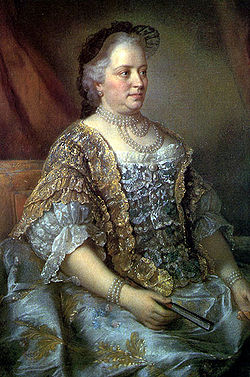 Marie Terezie
W.A. Mozart
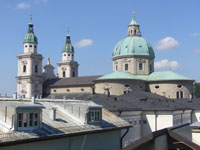 Mozart - Requiem - YouTube
Salcburk
Elektronická  učebnice - I. stupeň                      Základní škola Děčín VI, Na Stráni 879/2  – příspěvková organizace                                    Svět kolem nás
116.7  Vienna
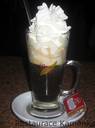 Vienna is the capital of Austria.  Vienna is the largest city.  The population is 1,8 million. 
Vienna is a world city of politics, culture and science.  There are a lot of museums, universities, galleries, theatres, cinemas, sport´s events etc. The famous is the State Opera. There is also the Prater - amusement park.
The well – known Schönbrunn is near the city centre. It is one of the symbols of Austria.
Vocabulary:
capital - hlavní město
Vienna - Vídeň
Austria - Rakousko
population - obyvatelstvo
culture - kultura
science - věda
theatres - divadla
event – událost
amusement park - zábavný park
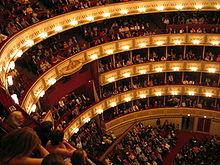 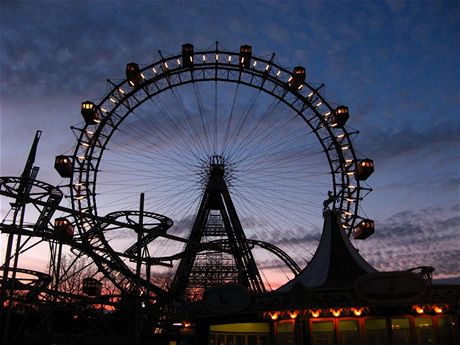 Elektronická  učebnice - I. stupeň                      Základní škola Děčín VI, Na Stráni 879/2  – příspěvková organizace                       	          Svět kolem nás
116.8  Test znalostí
Správné odpovědi:
a
a
a
b
Test  na známku
Elektronická  učebnice - I. stupeň                      Základní škola Děčín VI, Na Stráni 879/2  – příspěvková organizace                       	          Svět kolem nás
116.9 Použité zdroje, citace
Místo, kde žijeme, I. Smolová, Z. Szczyrba, učebnice pro 4. a 5. ročník ZŠ, nakladatelství Prodos
Vlastivěda 5 - Česká republika jako součást Evropy, P. Chalupa, V. Štiková, učebnice pro 5. ročník ZŠ, nakladatelství Nová Škola
http://rakousko.svetadily.cz/userfiles/image/clanky/rakousko/mapa-upr.jpg
http://i.telegraph.co.uk/multimedia/archive/01757/salzburg2_1757252b.jpg
http://www.cyklistikakrnov.com/Cyklotrasy/Dunajska/Mapa_Dunaje.jpg
http://www.roslo.cz/uploads/fs_images/cltrips/39/hallstadt1_142_l.jpg
http://nd04.jxs.cz/071/548/25654cdf41_68514950_o2.jpg
http://www.restauracekamenka.cz/obr/pohary/03v.jpg
http://www.luko2.com/images/info_rakousko.gif
Elektronická  učebnice - I. stupeň                      Základní škola Děčín VI, Na Stráni 879/2  – příspěvková organizace                       	         Svět kolem nás
116.10  Anotace